Halter partiklar, PM10, i Visby
IVL filterprovtagning vid mätplats Österväg
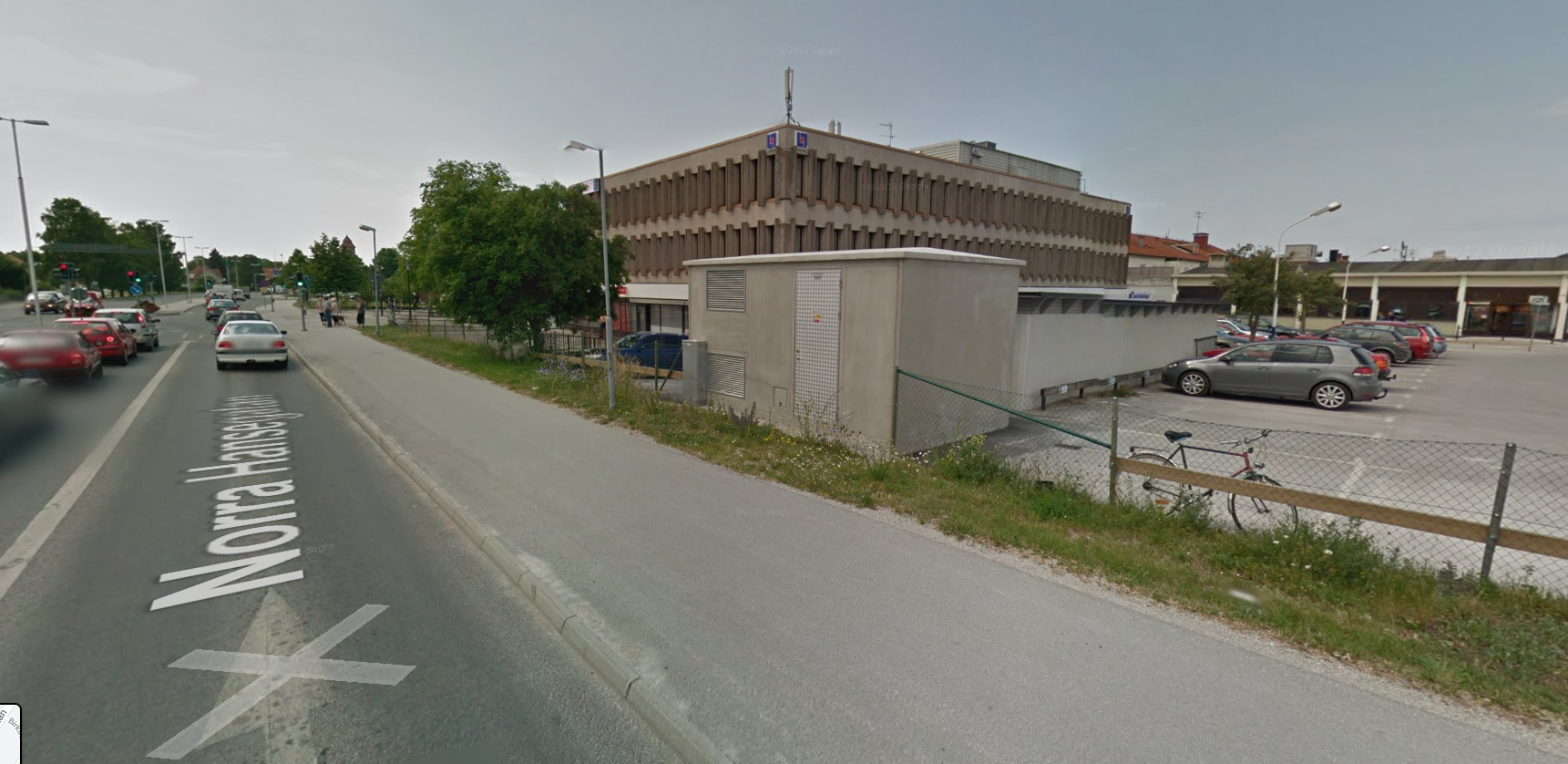 2023-11-21
Partikelmätning vid Österväg år 2021-2023
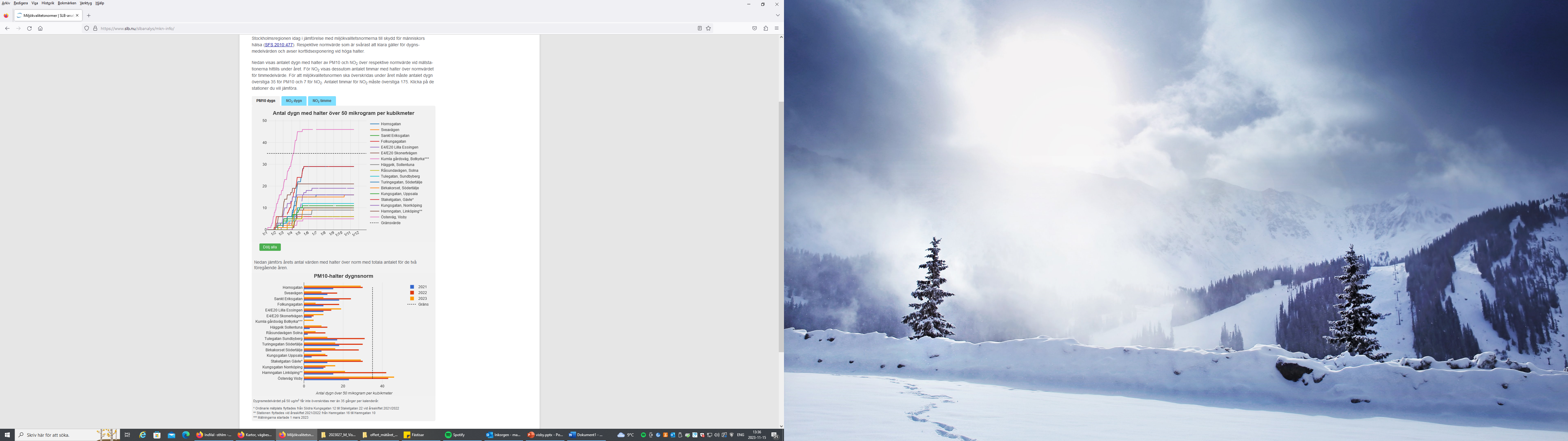 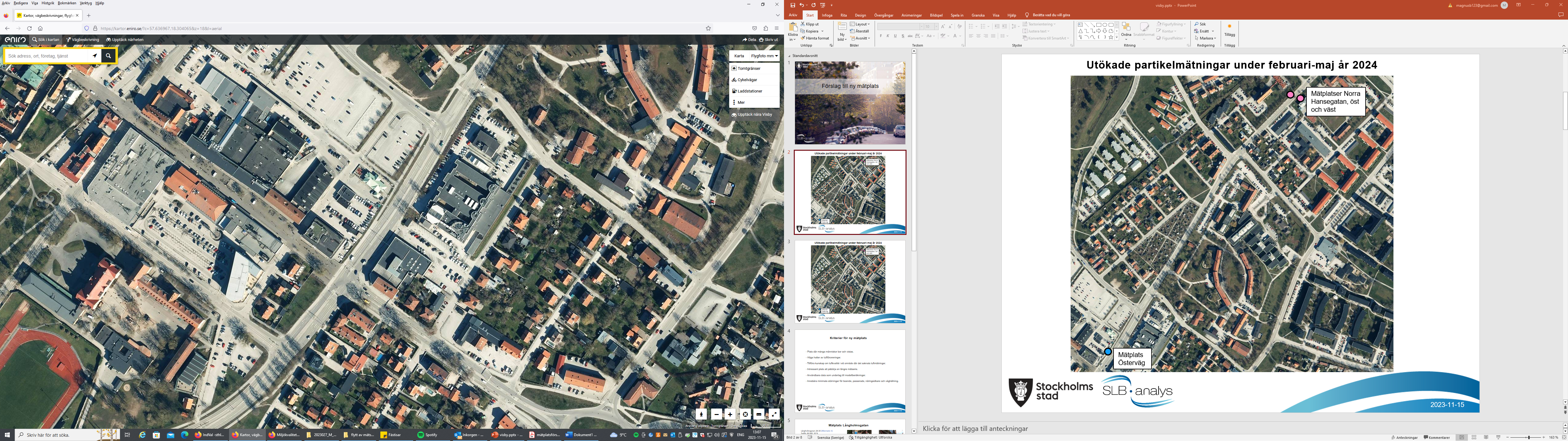 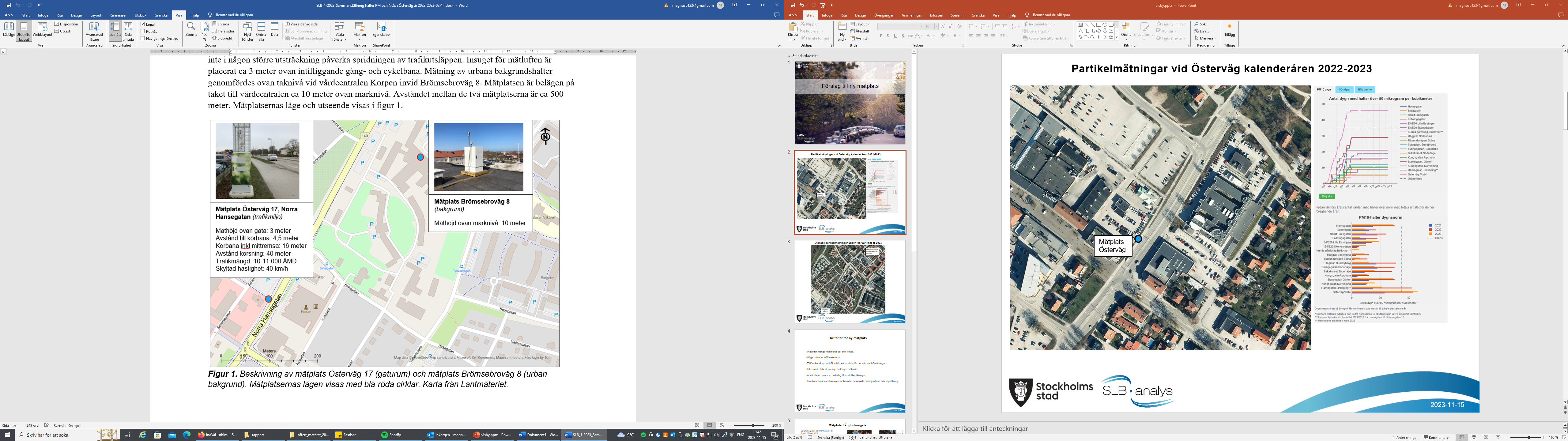 Mätplats Österväg
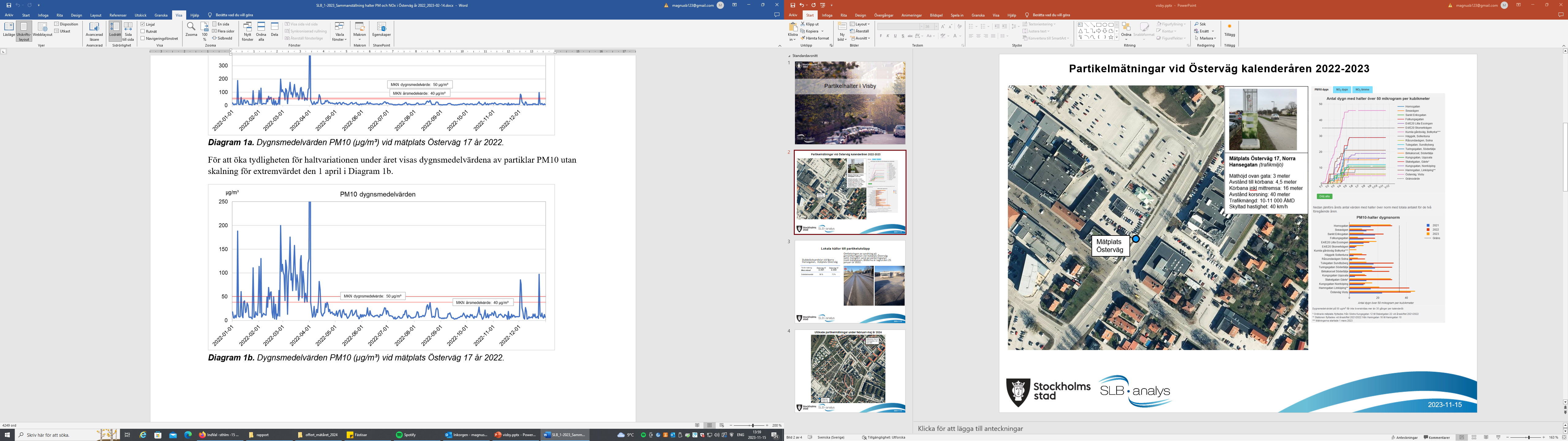 2023-11-21
Lokala haltbidrag till totalhalten PM10 vid mätplats Österväg
Sandning vid mätplats Österväg 2022-01-25
Dubbdäcksandelar vid mätplats Österväg
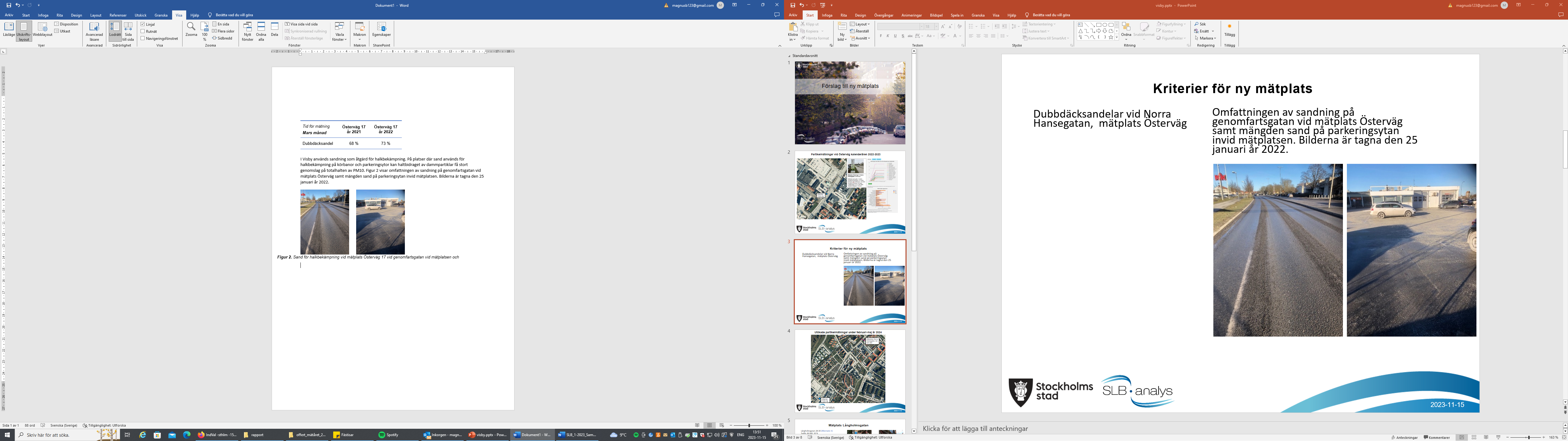 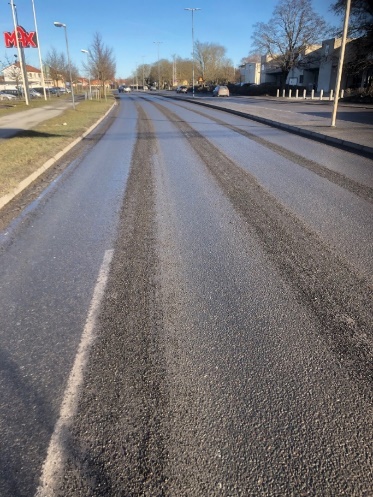 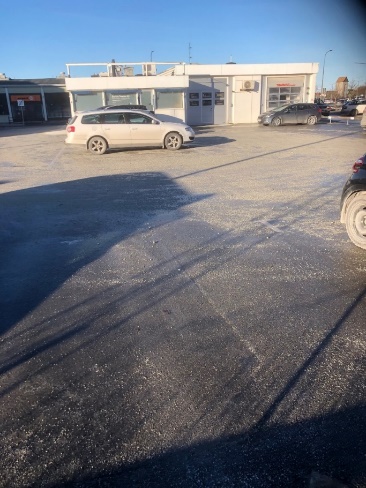 2023-11-21
Utökade partikelmätningar under februari-maj år 2024
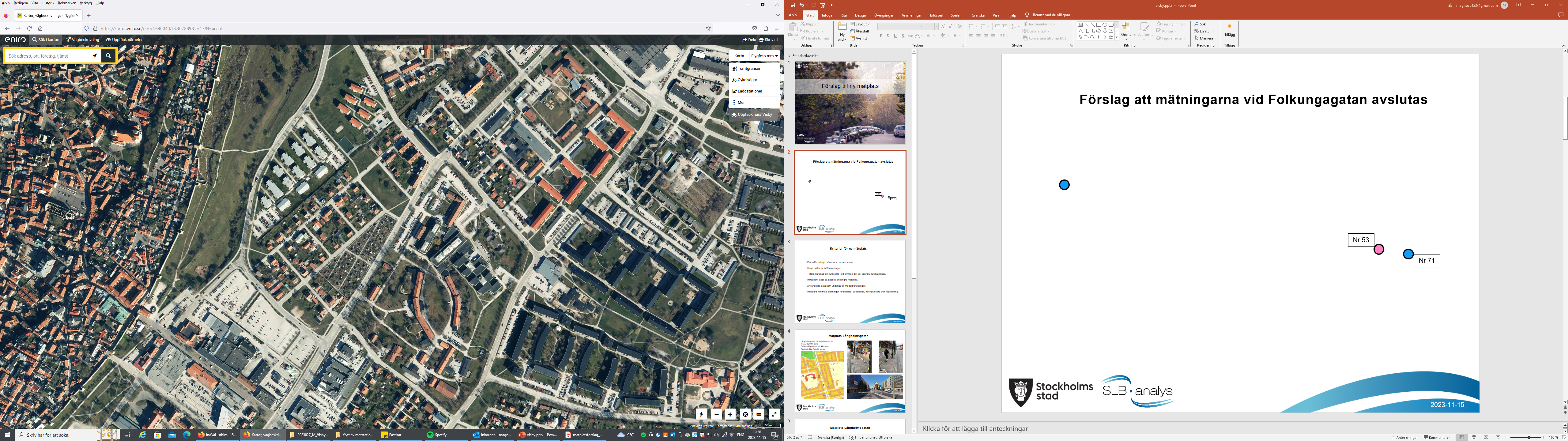 Syftet med utökade mätningar
-Verifiera haltbidraget från trafiken på Norra Hansegatan.
-Se relationen mellan västra och östra sidan av Norra Hansegatan.
-Följa upp effekten av halkbekämpning med granit.
-Följa upp effekten av gatustädning.
Mätplatser Norra Hansegatan, öst och väst
Mätplats Österväg
2023-11-21
Omfattningen av PM10-mätningarna år 2024
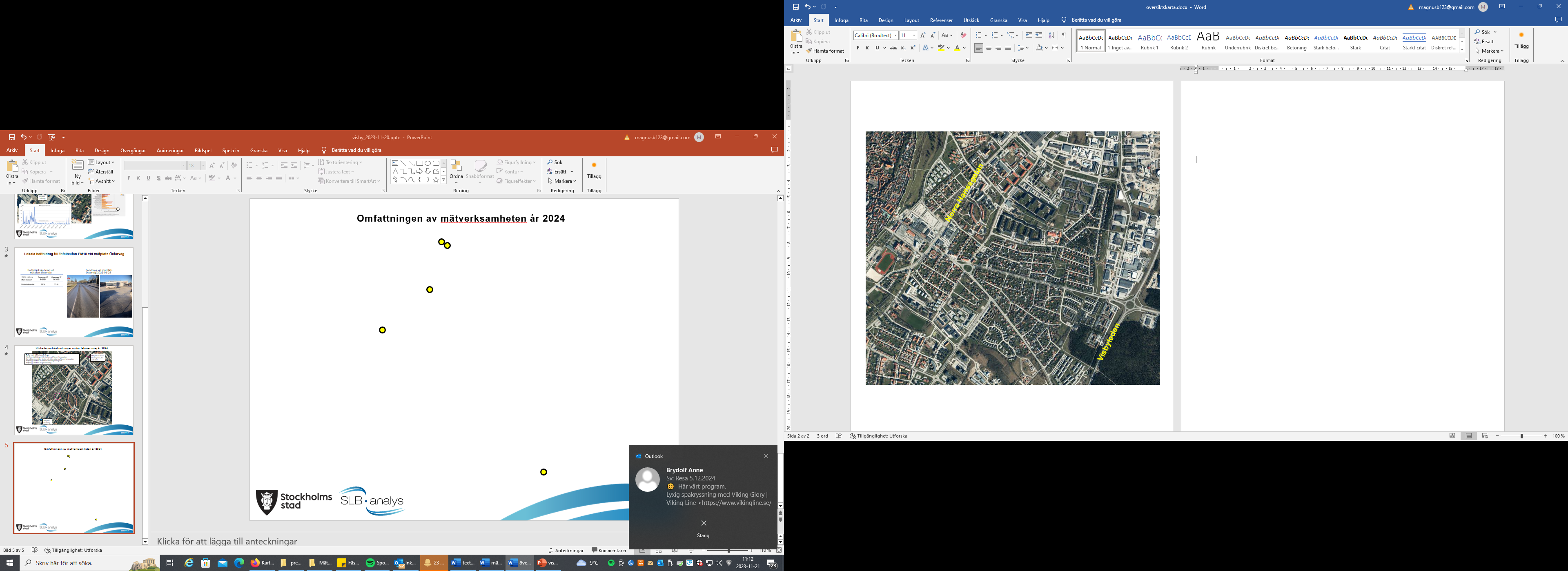 Norra Hansegatan Region Gotland Februari-maj år 2024
Korpen (UB) 
ÖSLVF 
År 2021 - pågående
Österväg Region Gotland 2021 - pågående
Visbyleden Trafikverket Kalenderår 2024
2023-11-21